Fostering Empathy for Latin American Migrants through Game Design
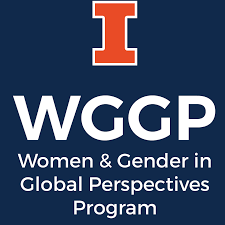 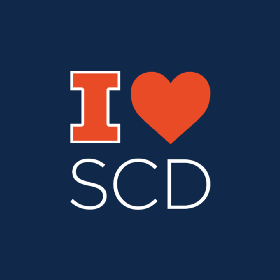 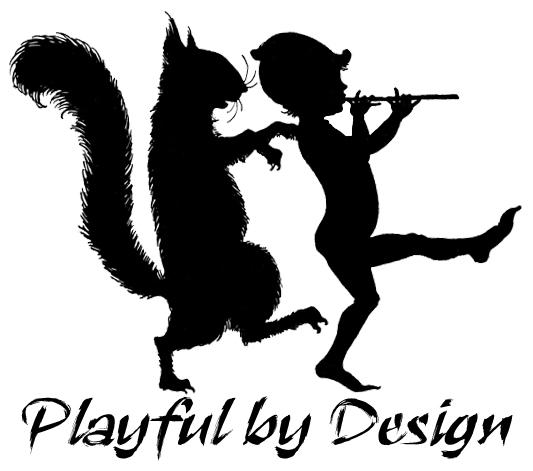 Over the next two years, we will explore a convergence of scholarship & design.
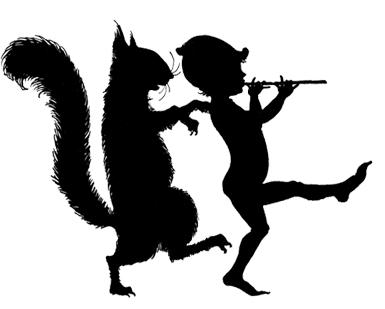 Design Thinking and Game Design 
are both Iterative Processes.
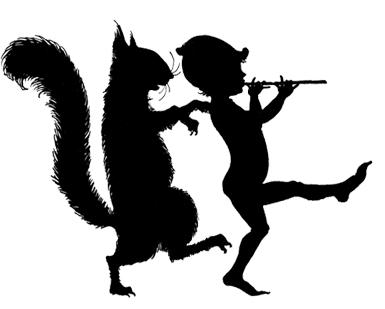 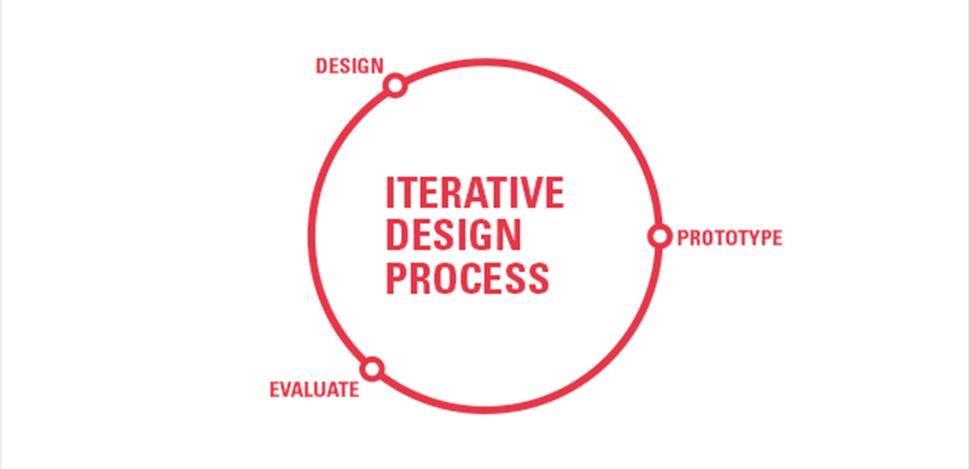 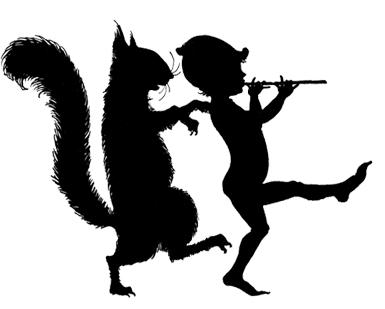 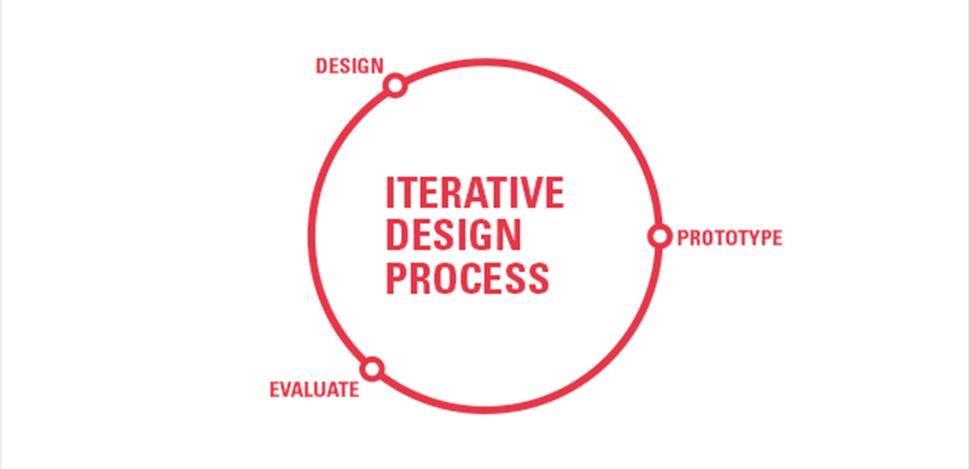 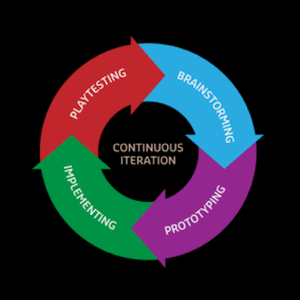 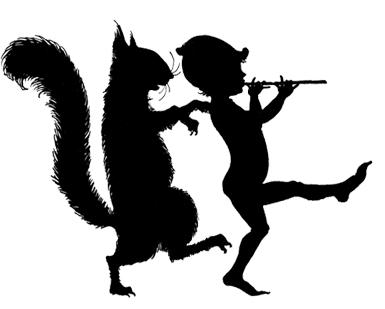 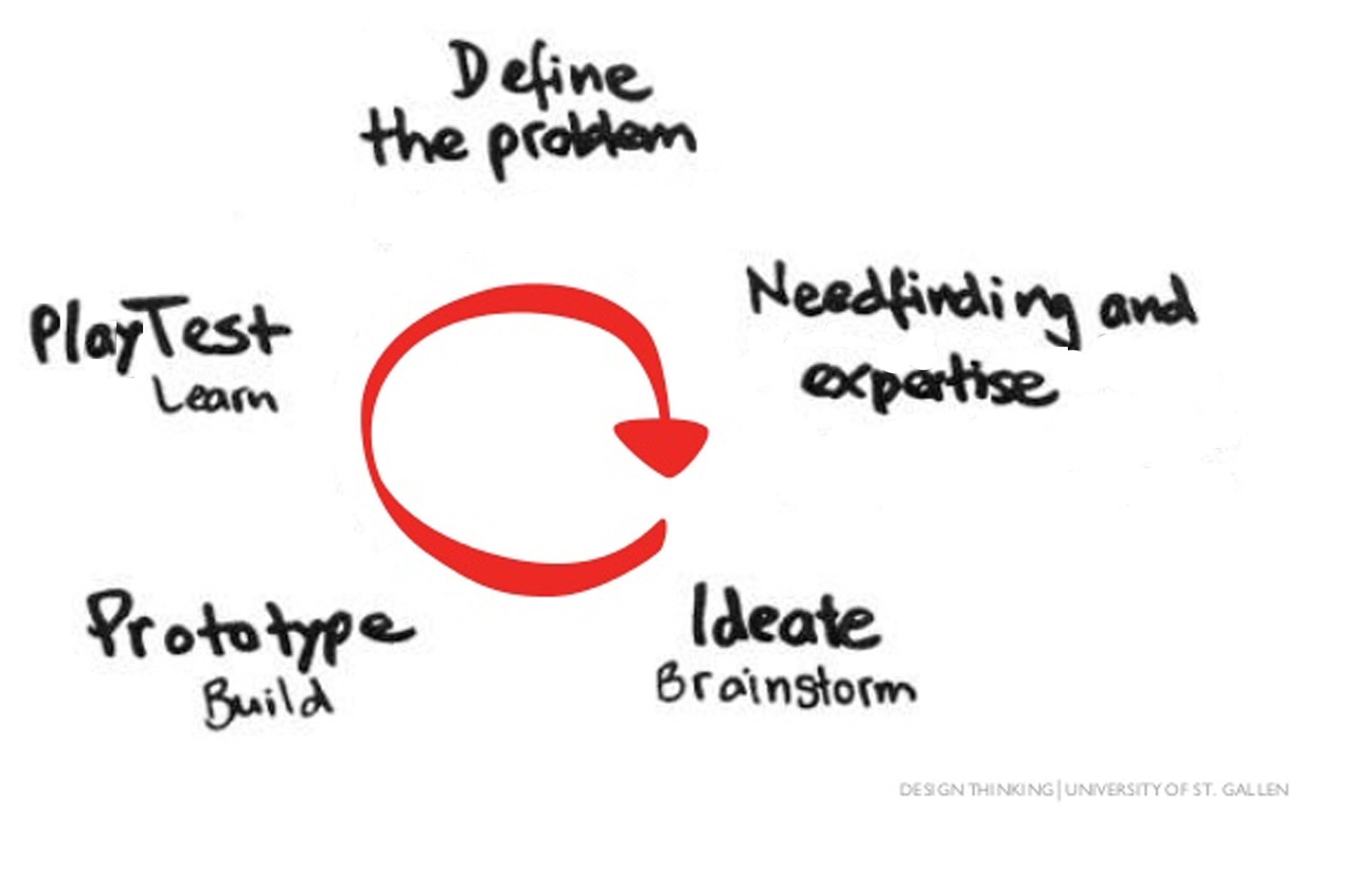 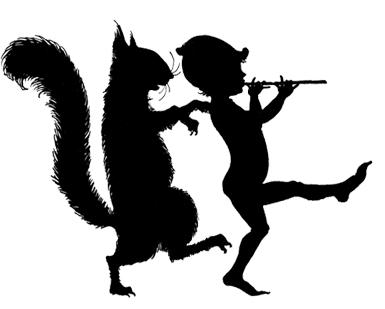 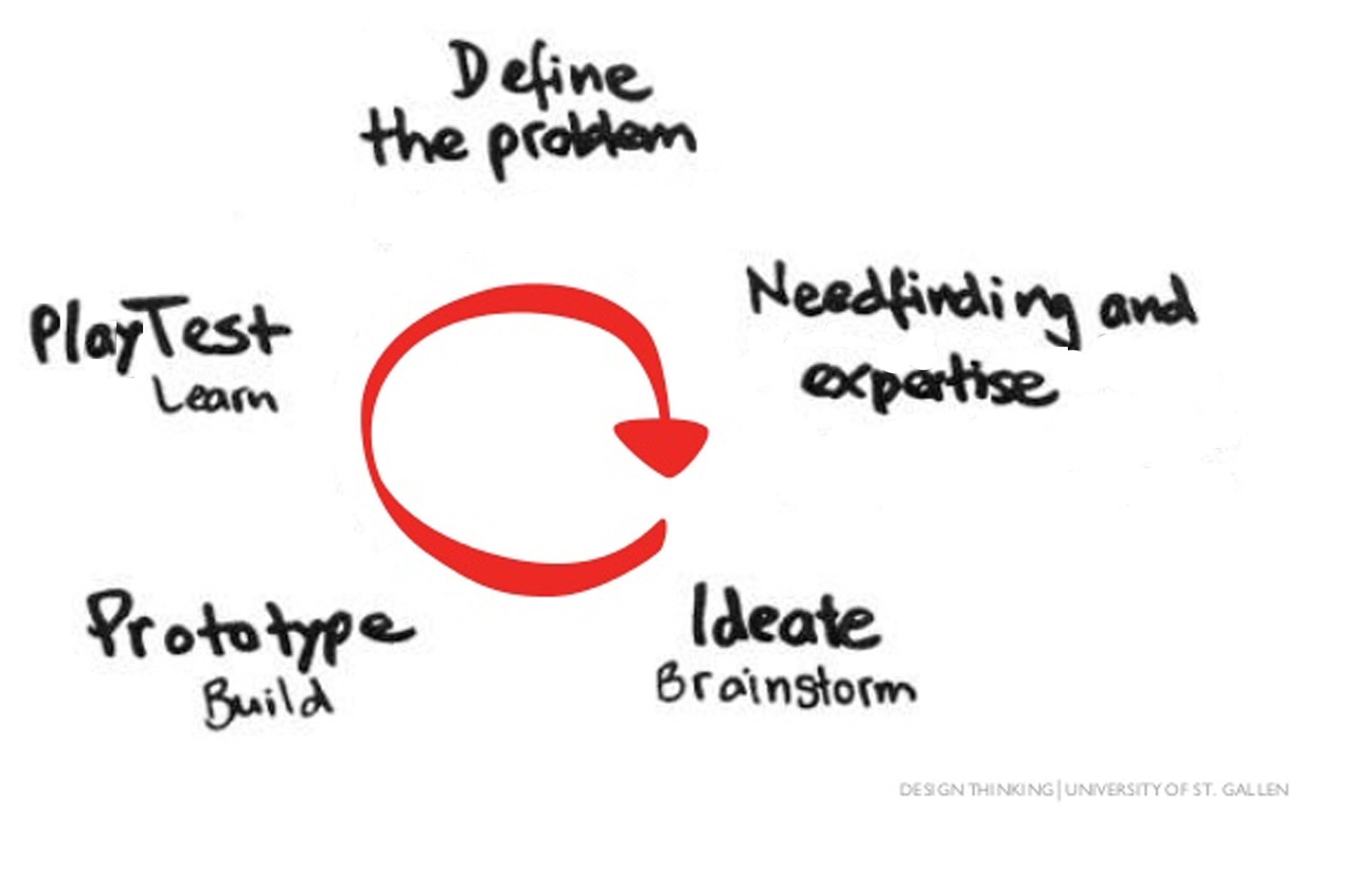 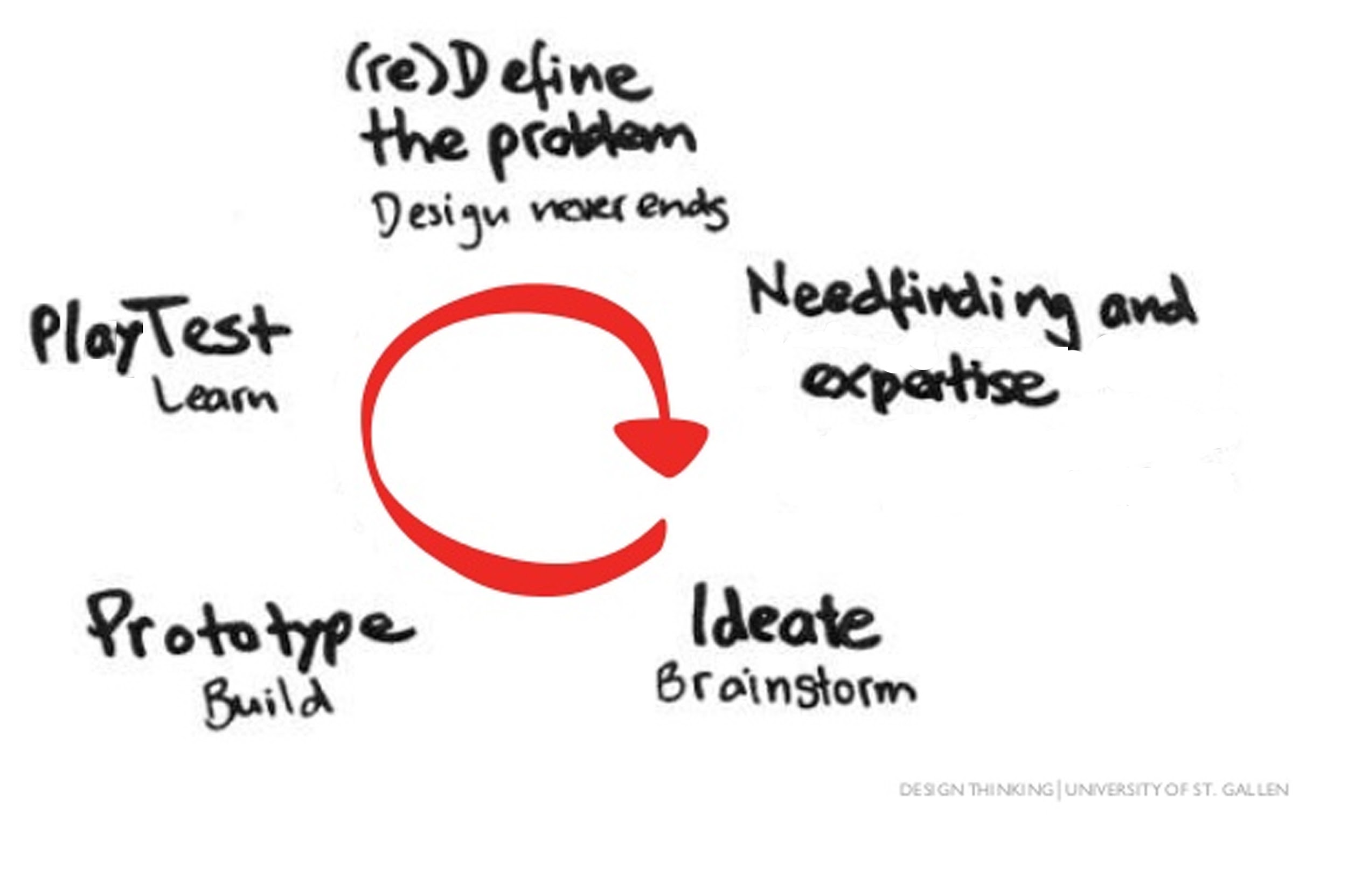 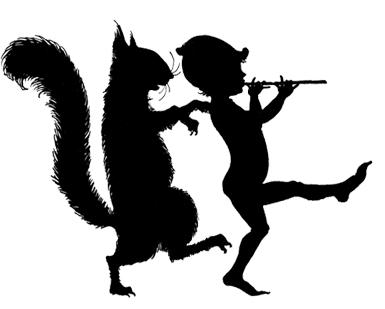 It’s perfectly okay if you don’t know anything about games or game design.
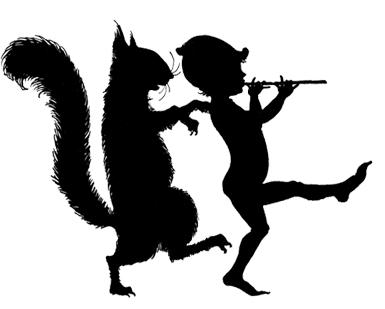 But What if you don’t even Actually like to play games?
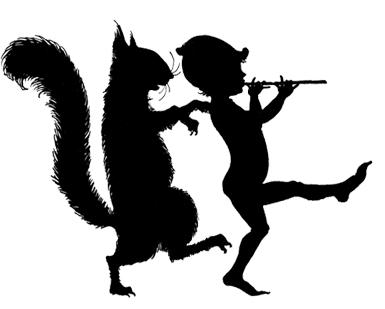 That’s okay too! It might help to think about your work being translated, first, into a more familiar media.
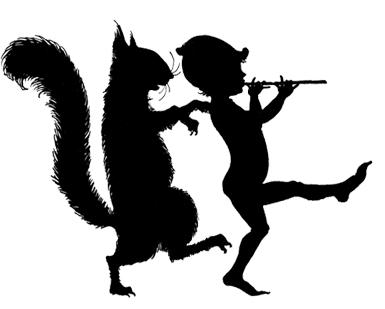 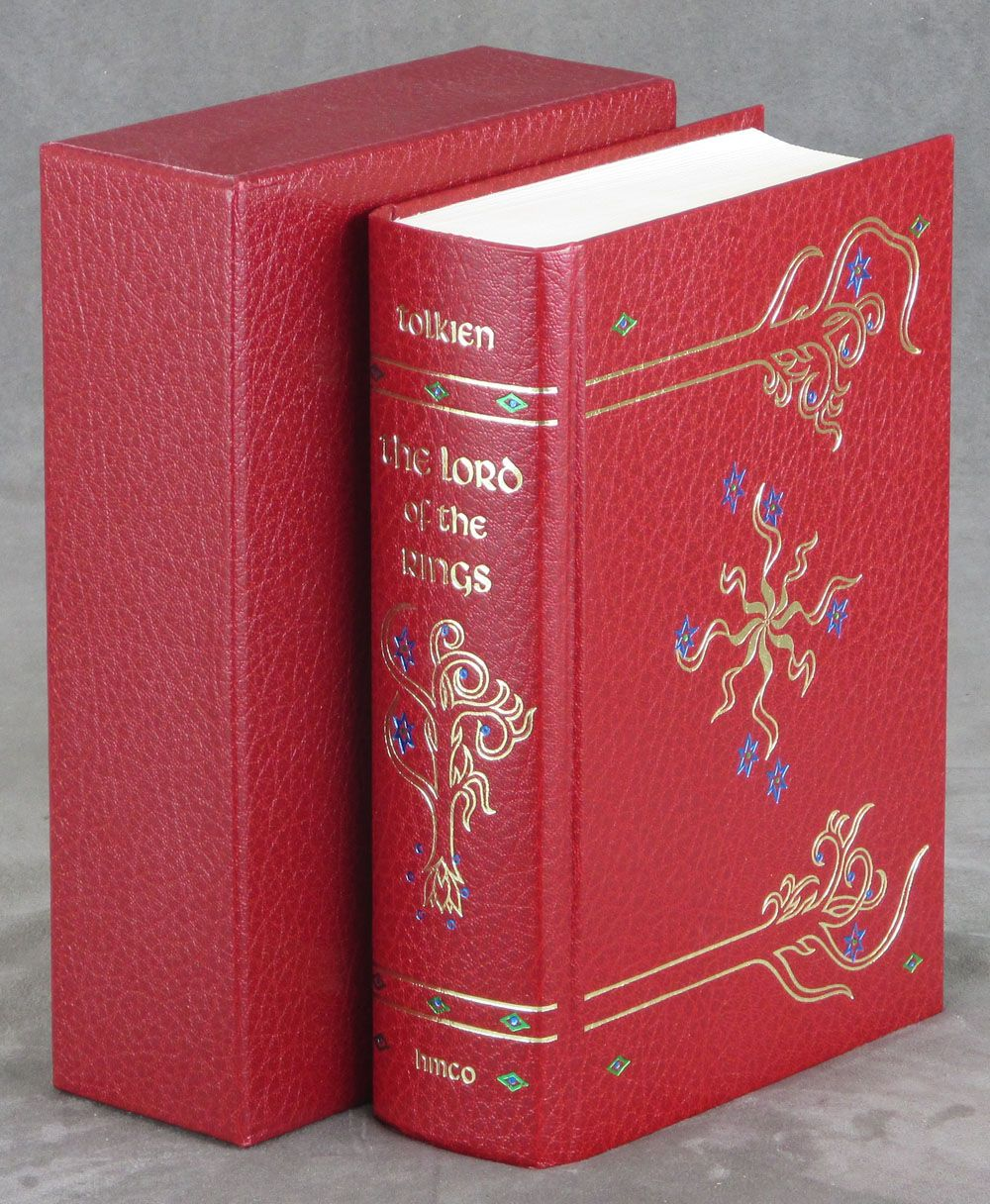 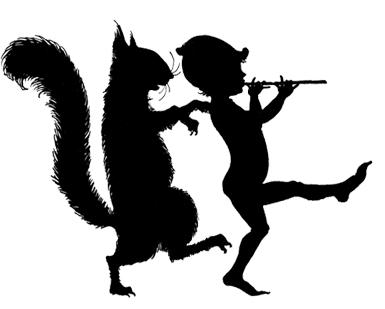 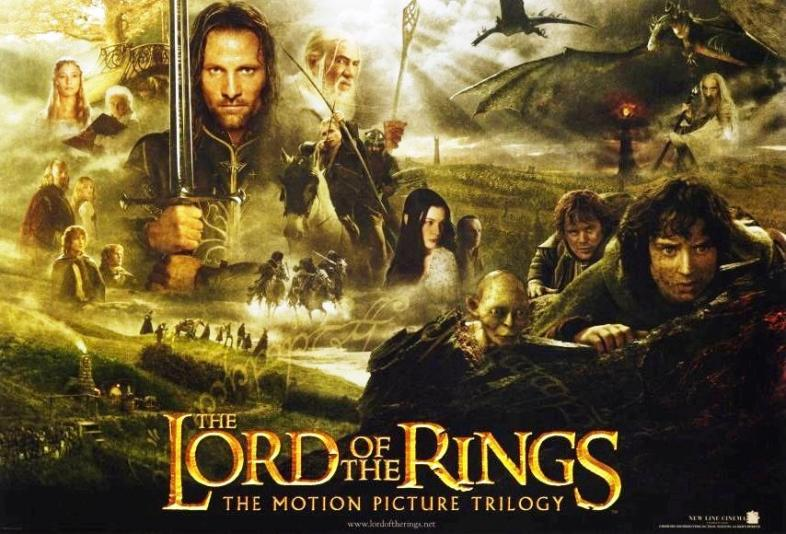 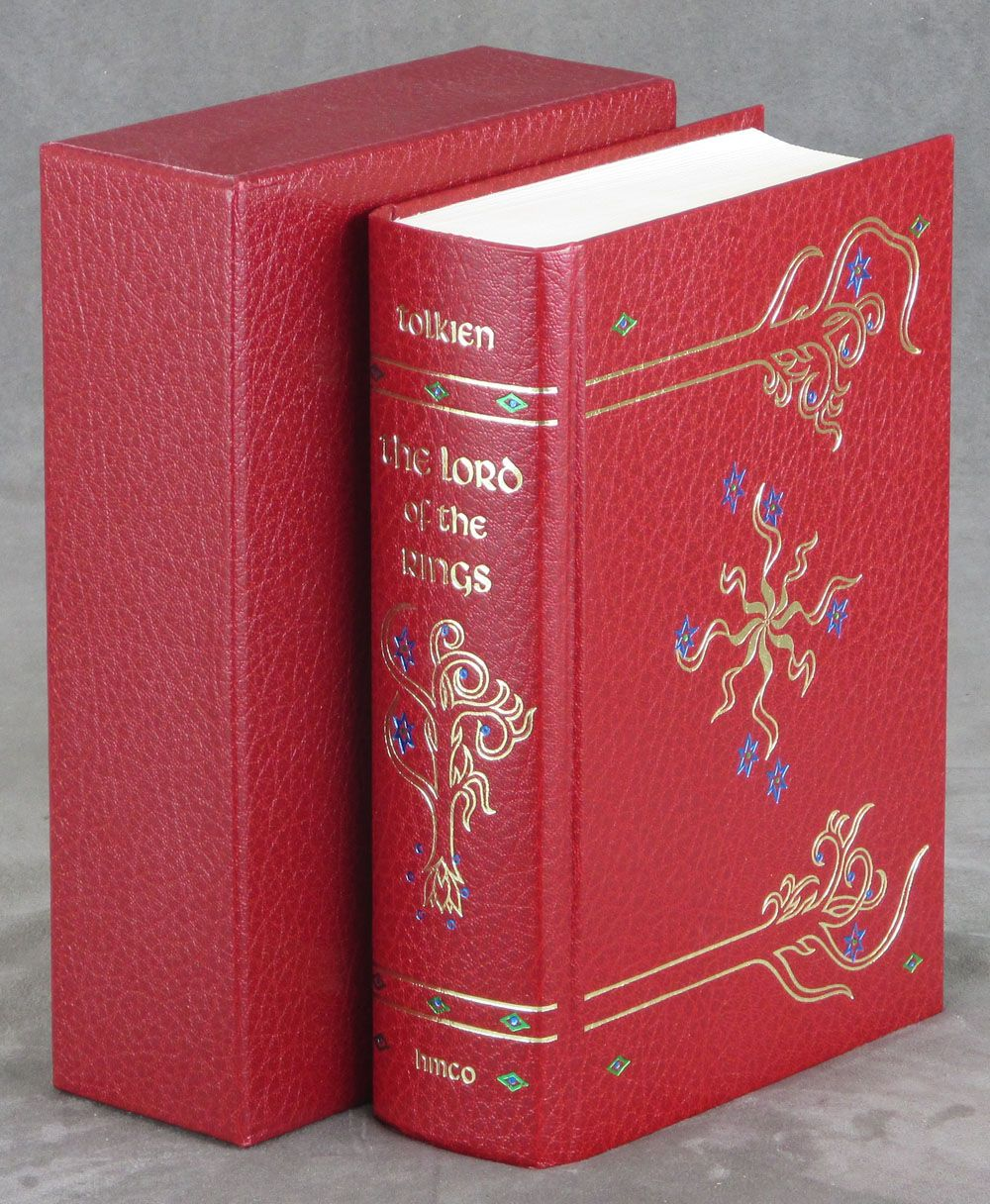 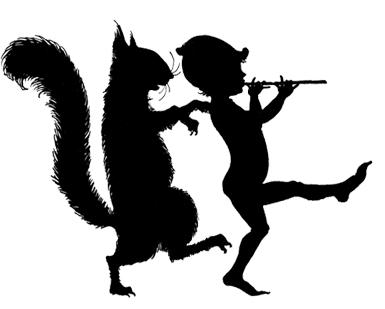 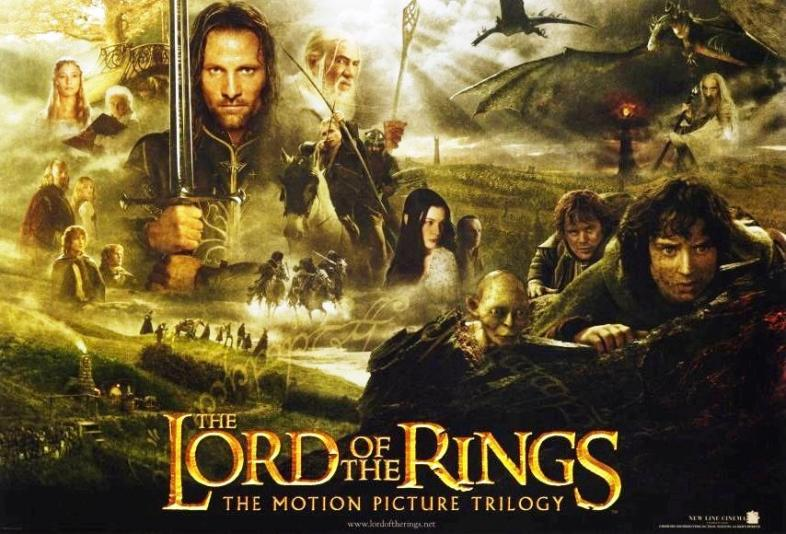 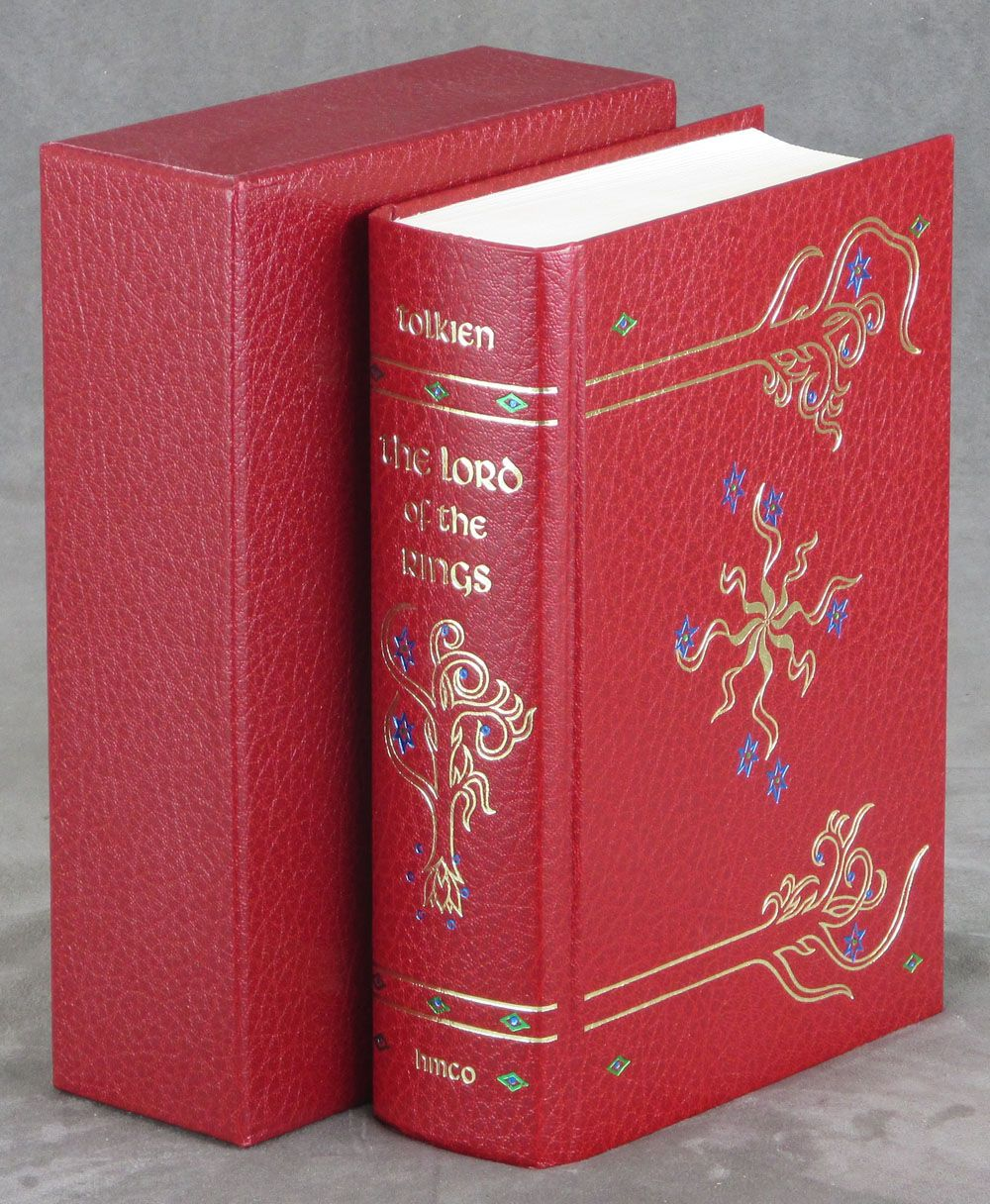 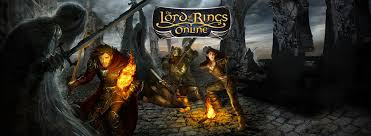 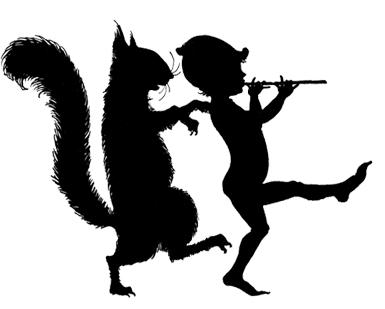 What’s different about the game 
from the other two, is that it gives 
the player choices.
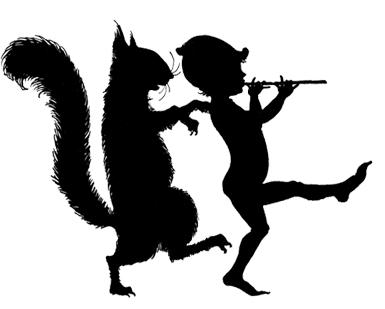 Immersion can happen in a novel or film, but for choice 
and interactivity, you need something more gamelike.
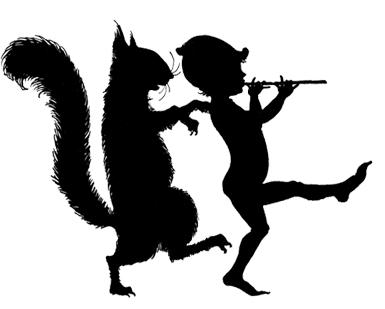 BBC’s The Syrian Adventure: 
Choose your Own Escape Route
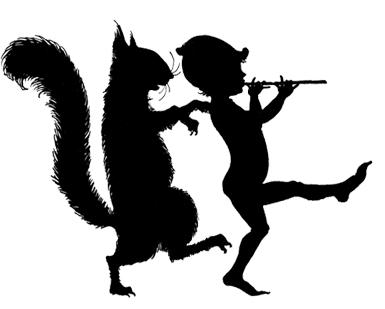 Bury Me, My Love
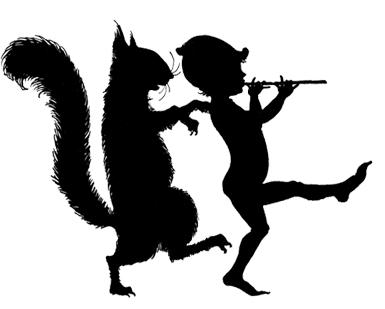 What do game designers mean 
by empathy?
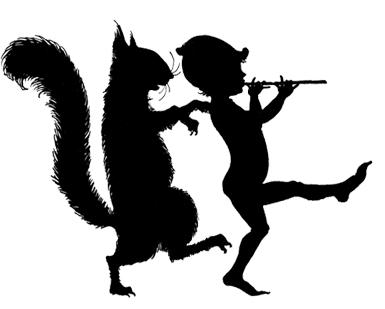 Empathy & Games
Christopher Ball, PhD / Department of Journalism
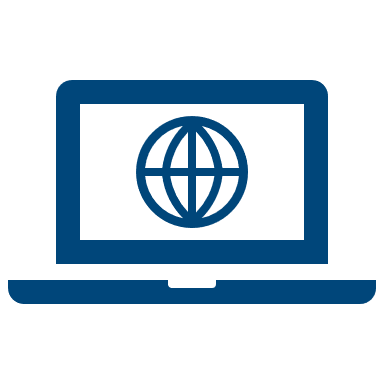 Overview
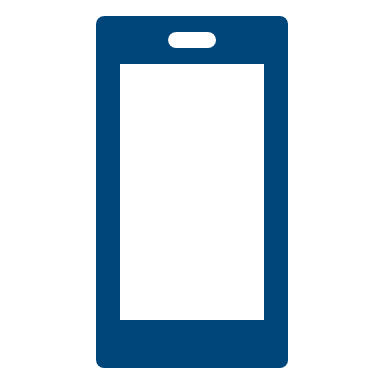 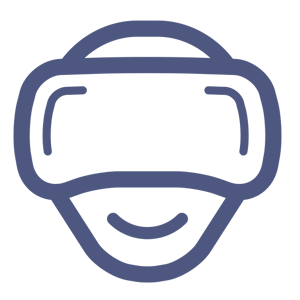 Part 1 – Empathy
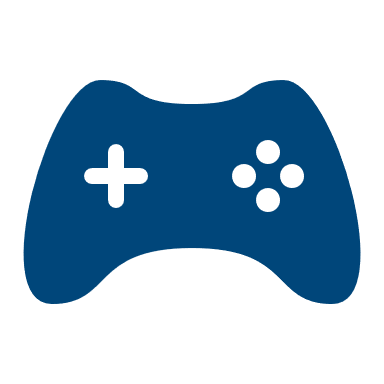 Part 2 – Design
Part 3 – Measurement
Part 4 – Industry Example
20
Cognitive Empathy
Empathy in social sciences generally falls into two categories
1) Cognitive Empathy – Intentionally taking another’s point of view
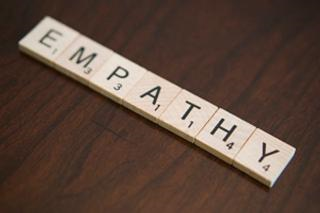 21
Emotional Empathy
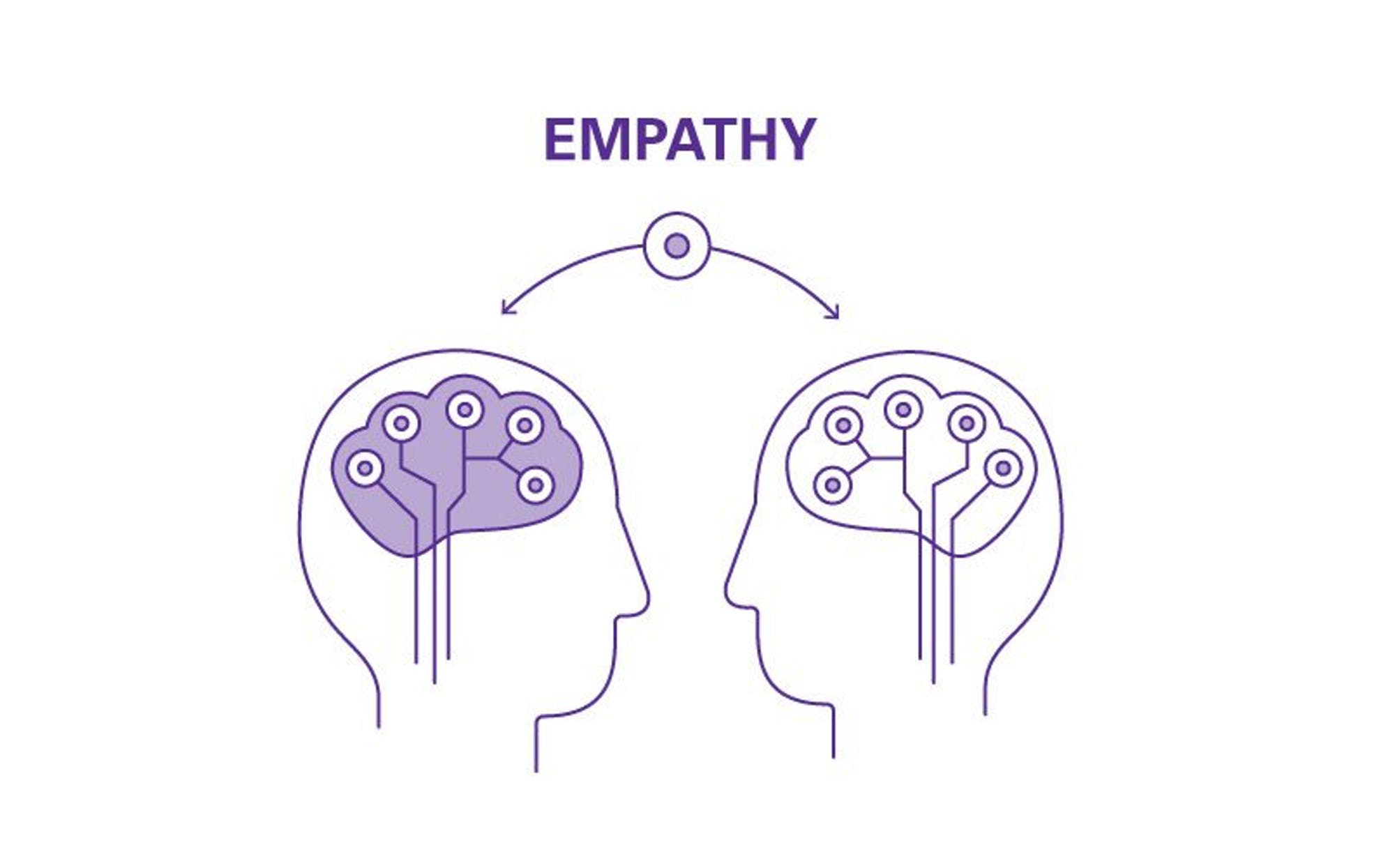 2) Emotional Empathy
Parallel – Vicarious experience of another’s emotional state
Reactive – Emotional response that is different from another’s emotions
22
Why Empathy?
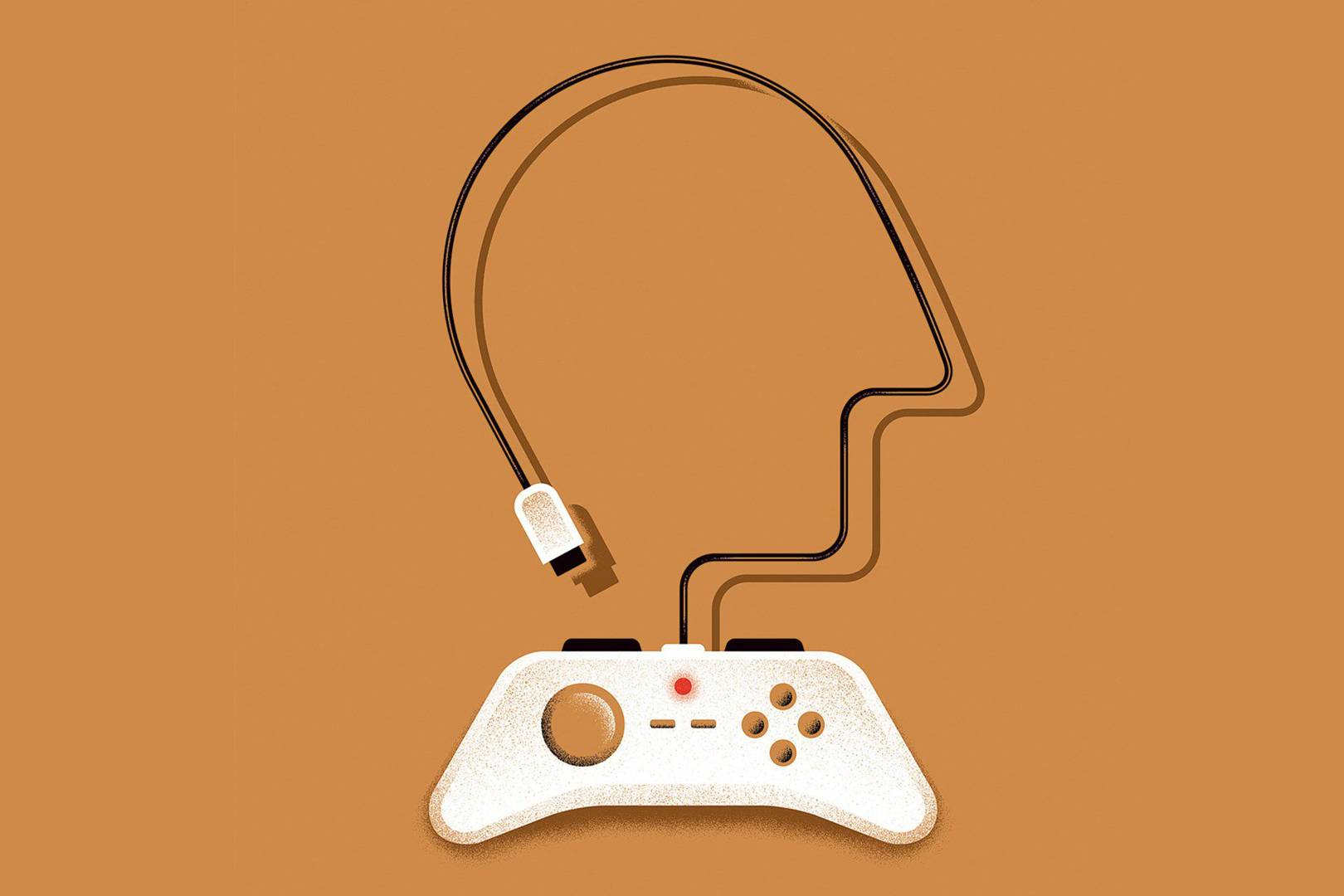 Empathy improves attitudes and behaviors towards individuals or groups
Reduce prejudice
Applied in many fields
Conflict resolution, counseling psychology, social work, education, etc.
23
Why Empathy Games?
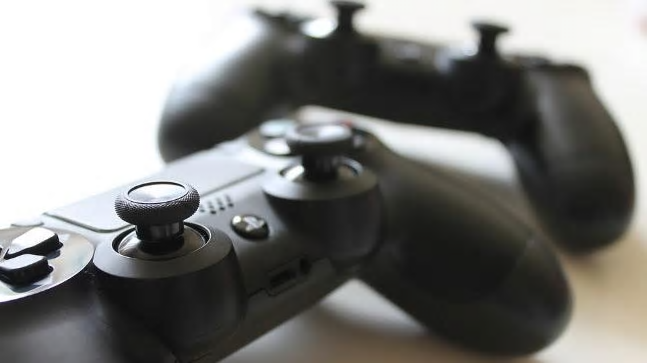 Games are well-suited to foster empathy
Inhabit the roles of others in an immersive way
See issues from different perspective
24
Empathy Design Principles
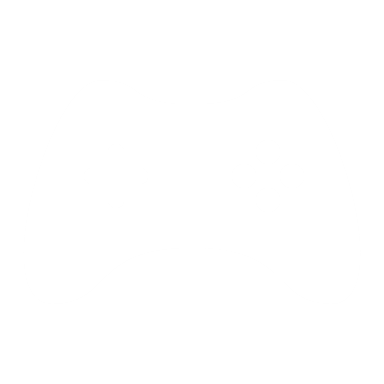 Principle 1 – Empathy Induction
Players are likely to empathize only when they make an intentional effort to do so as the game begins
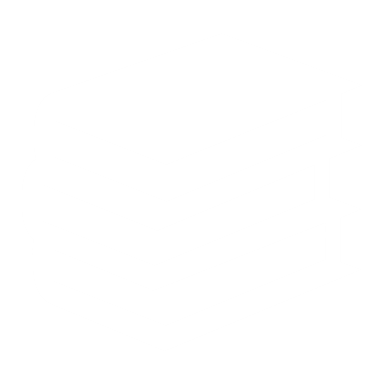 Principle 2 – Empathy in Action
Give players possible actions that can address the issues in the game
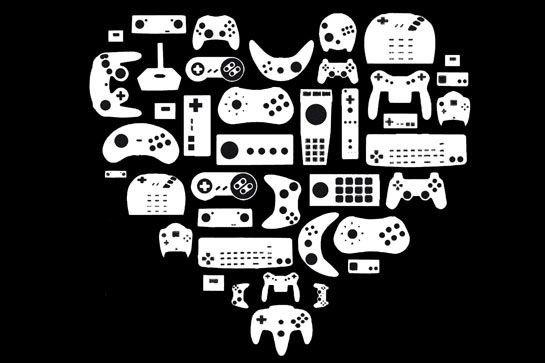 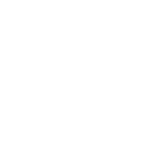 Principle 3 – Empathy Combo
Emotional empathy works for small changes, but needs to be paired with cognitive empathy for bigger changes
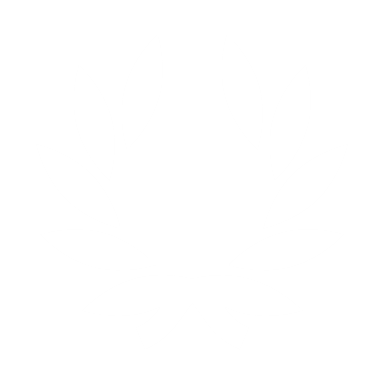 Principle 4 – Emphasize Similarities
Emphasize points of similarity between players and people, but beware of provoking defenses
Measurement
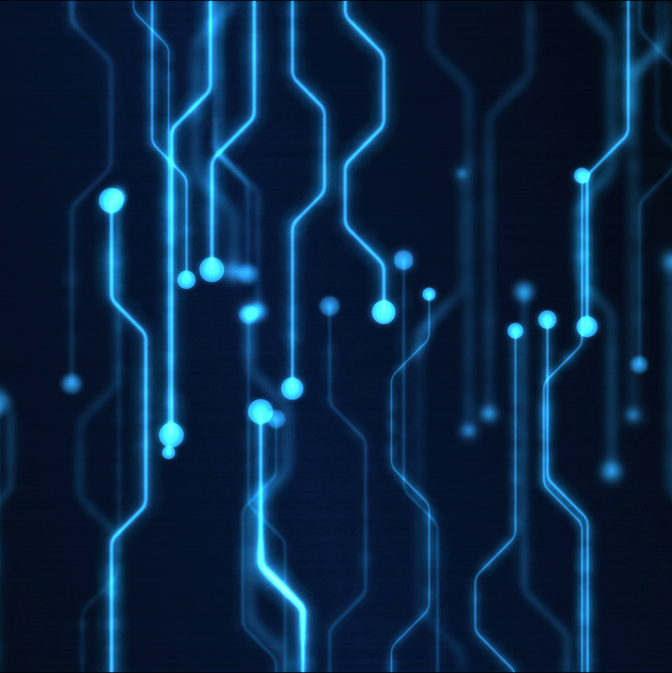 Established Scales
Ethnocultural empathy (Wang et al. 2003)
Create Custom Scale
Measure Behavior
Donations, petitions, volunteering, paper writing, etc.
26
Industry Example
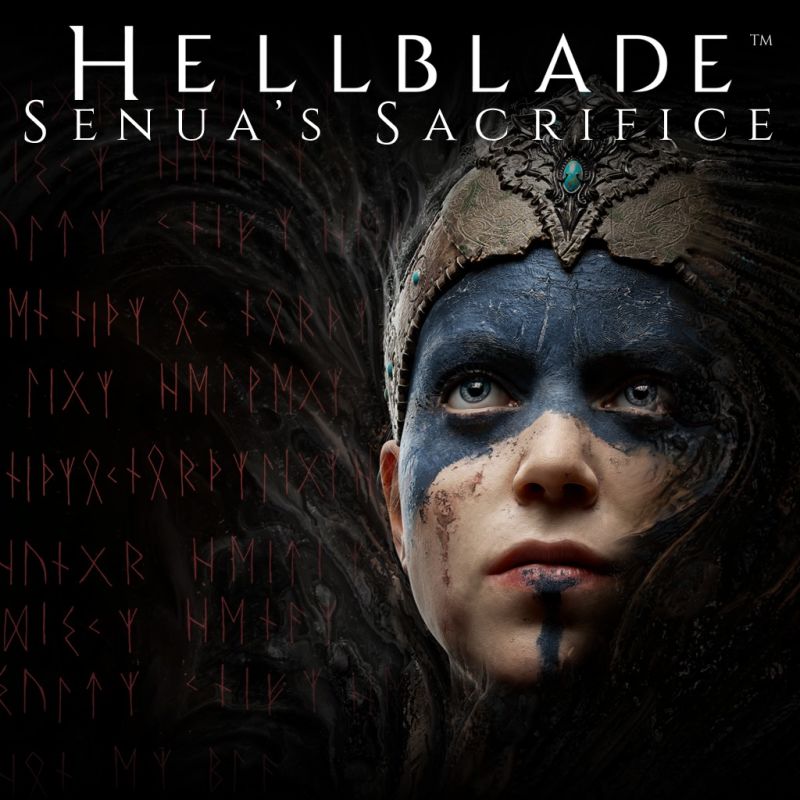 Hellblade – Very successful AAA game that tackled serious subject matter (i.e., mental illness)
Sought to increase empathetic understanding 

We analyzed the design decisions that contributed to its success
27
Industry Example
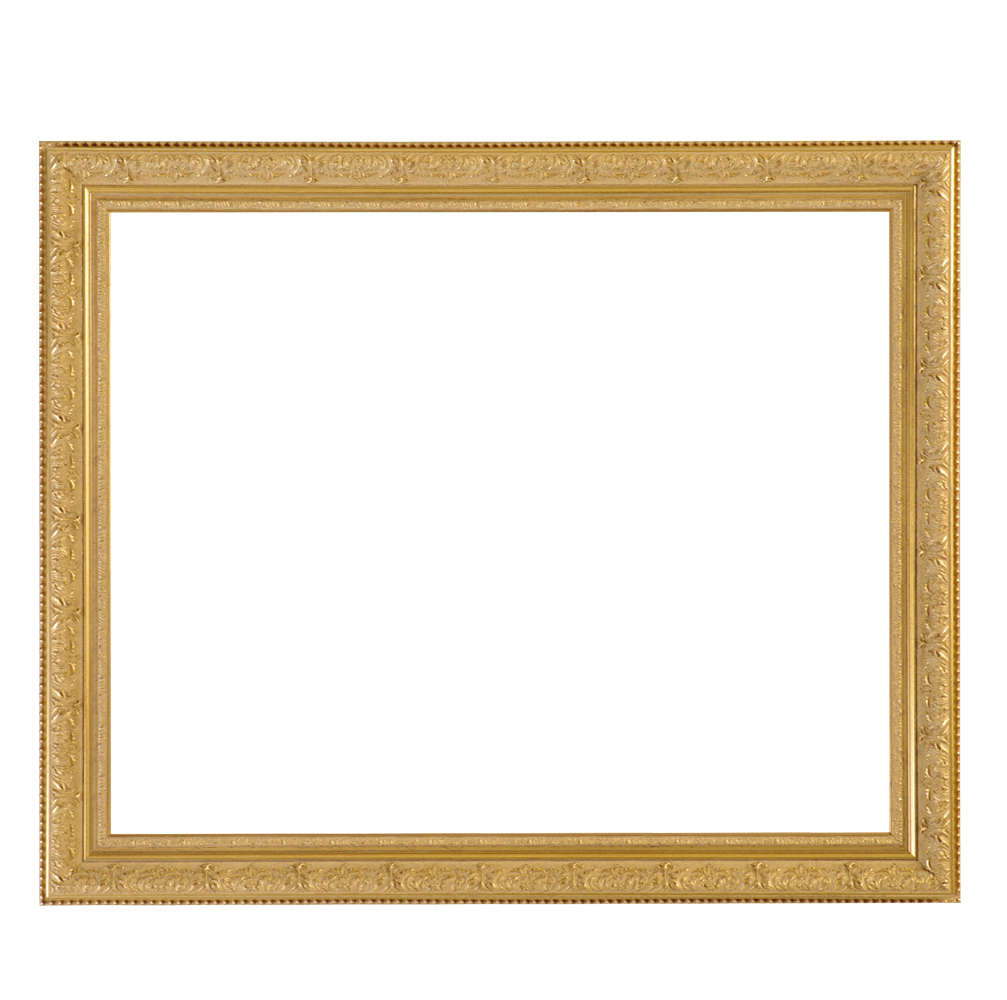 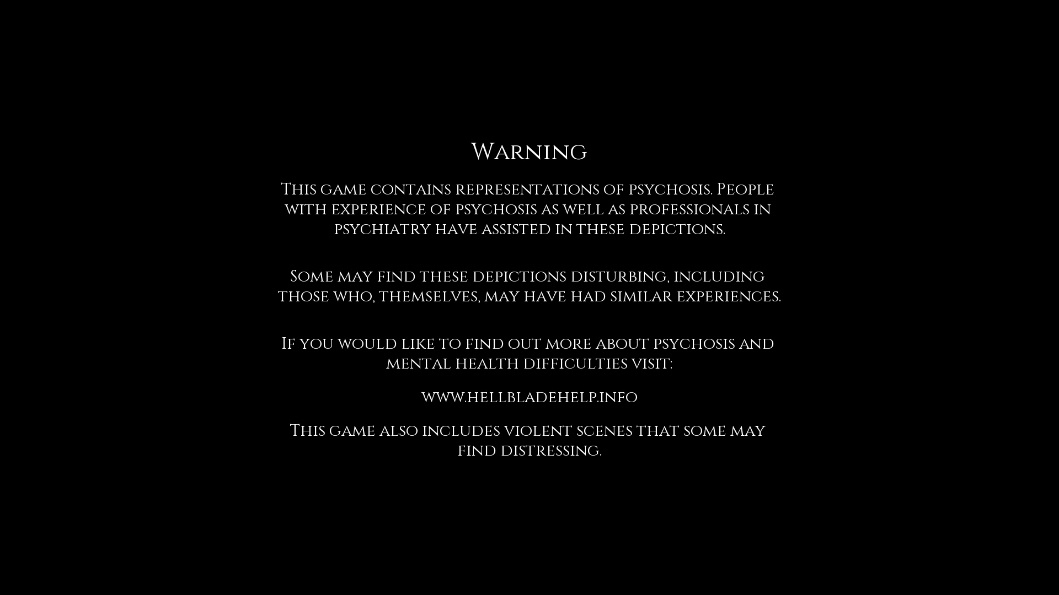 Transparency 
Dev diaries
Intro screen
Input
Mental health professionals
Scientists
Patients as advisors
Accuracy 
Acting
Binaural sound
28
Did it work?
“I had a psychotic break several years ago, my brother never understood. I overheard him say he was ashamed of me. After this game, he turned to me and said he was sorry. You got a message across that I never could.”

“With Hellblade, I can understand my father now and can talk to him about his pain. Now I feel able to help him. You have changed my life. Thank you from my heart.”
29
To make well-designed games, we have to understand what 
makes a bad one.
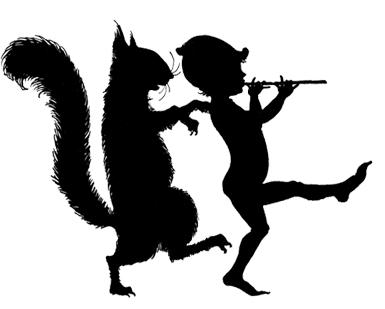 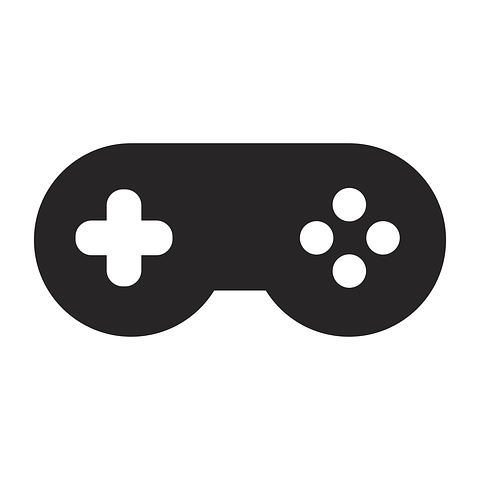 Rubbish Migration Games
How to make your game not garbage.
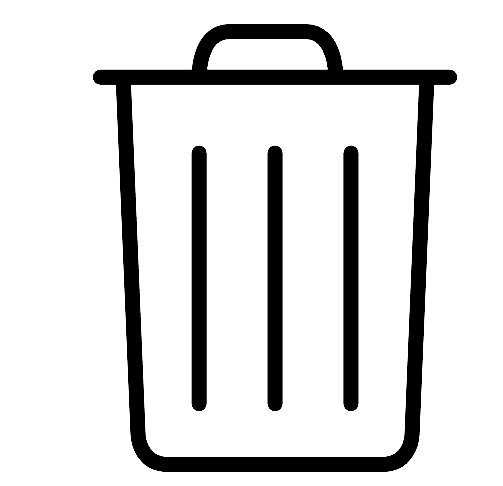 Here are 4 examples to illustrate this
Just because your goal is noble...
...doesn’t mean your outcome will be praiseworthy.
[Speaker Notes: If you want people to play your game, it needs to be a good game. Generally, people don’t often excuse games or even some other forms of entertainment just because someone set out to do something good. But people will watch or play games with a “bad” message if it’s fun and the parts work together. There’s a reason people play Grand Theft Auto.]
Aesthetics
Darfur is Dying
Narrative
Cloud Chasers
Medium
Fun
Against All Odds
[Speaker Notes: I’m going to show 1 game that fails at these elements, talk about why it fails and then a game, migration or not, that does it well and why. You may even find games that lack attention to one of these elements, but generally, the others are strong enough to make it viable. 
Also, I’ve used the term medium, because I am trying not to make this computer game specific. [Could apply to board, card, tabletop, and physical games]]
Aesthetics
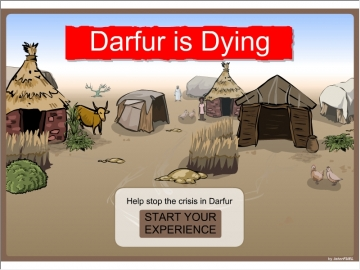 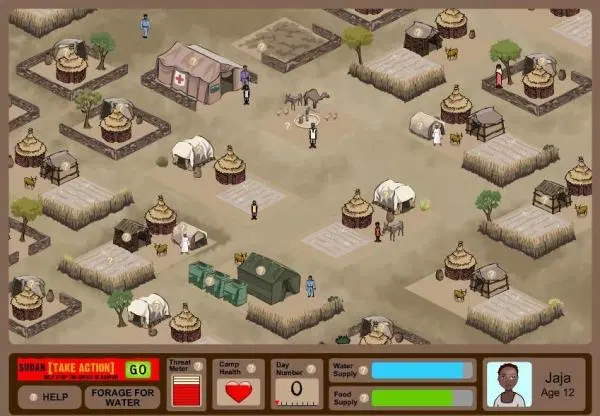 Darfur is Dying
[Speaker Notes: Beige MS Paint]
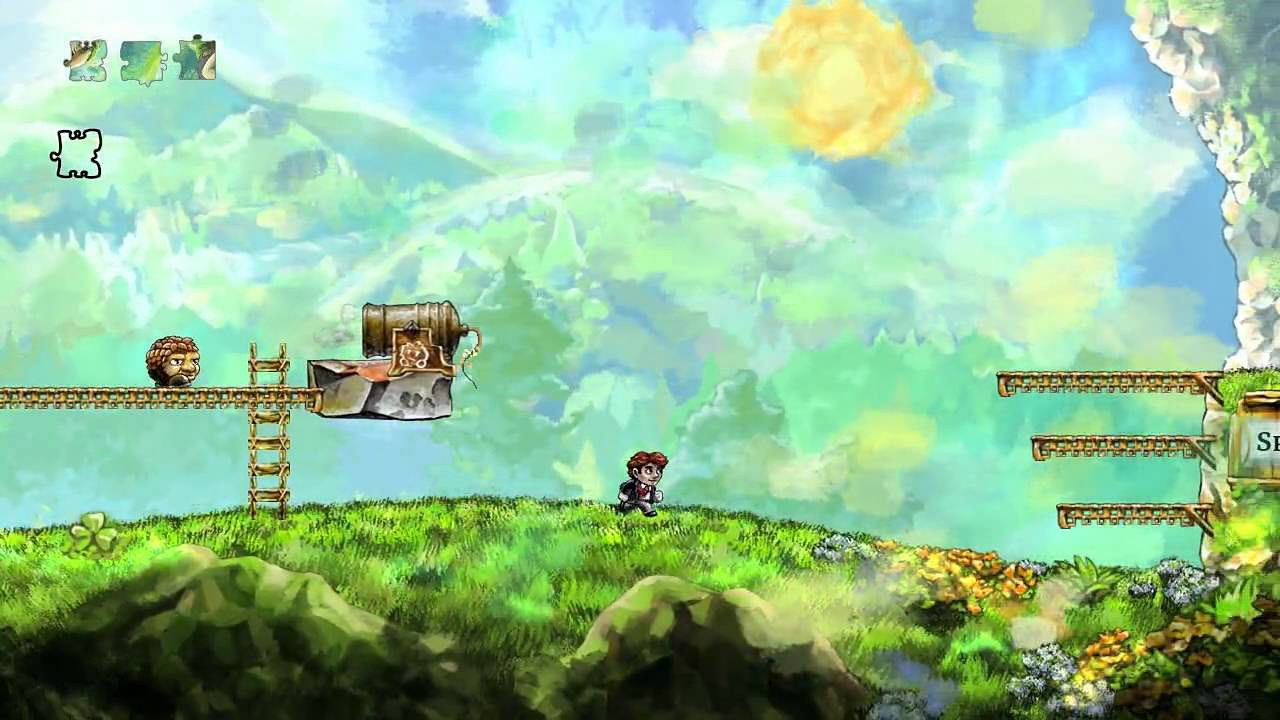 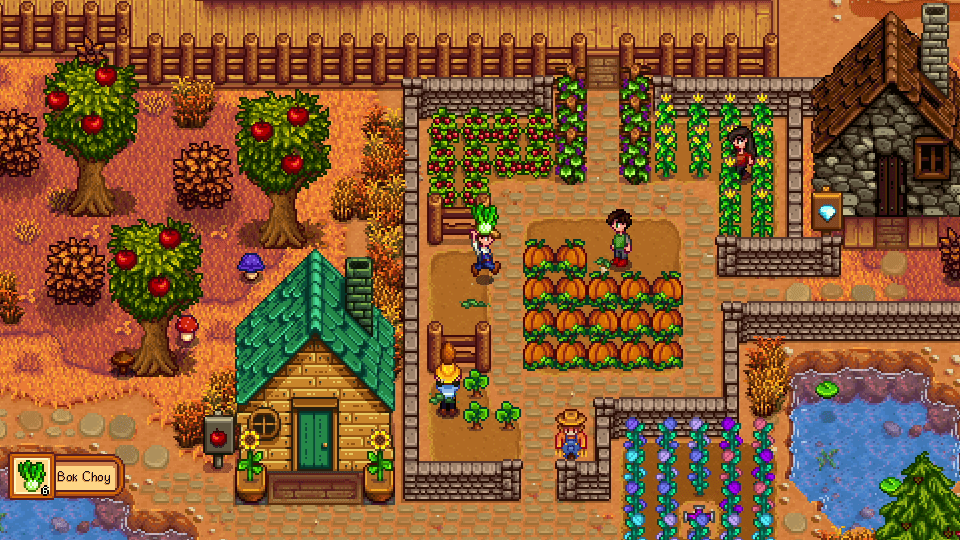 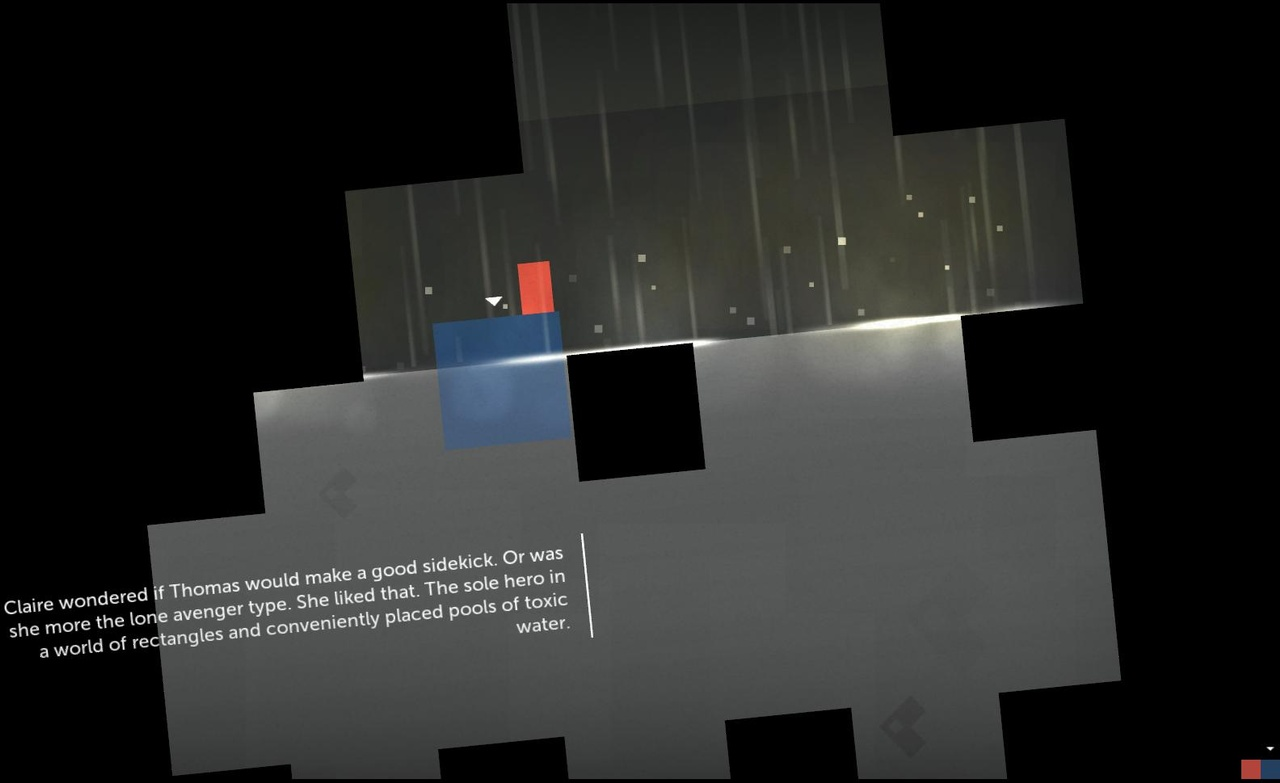 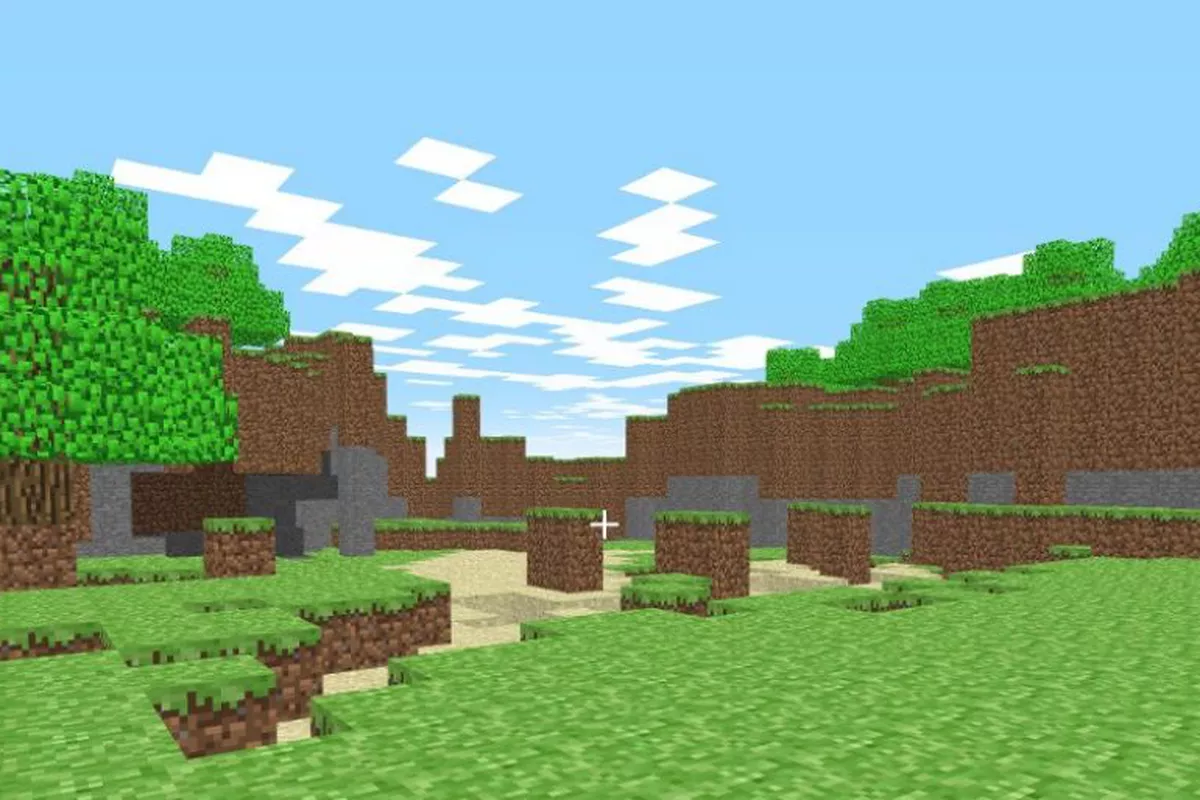 Braid; Stardew Valley; Minecraft; Thomas was Alone
[Speaker Notes: Despite their different art and music styles, these games have something in common: they were created by teams of only 1 or a few people (though minecraft now has community support). As a bonus, they are all indie games and most were developed with a low or no budget.]
Narrative
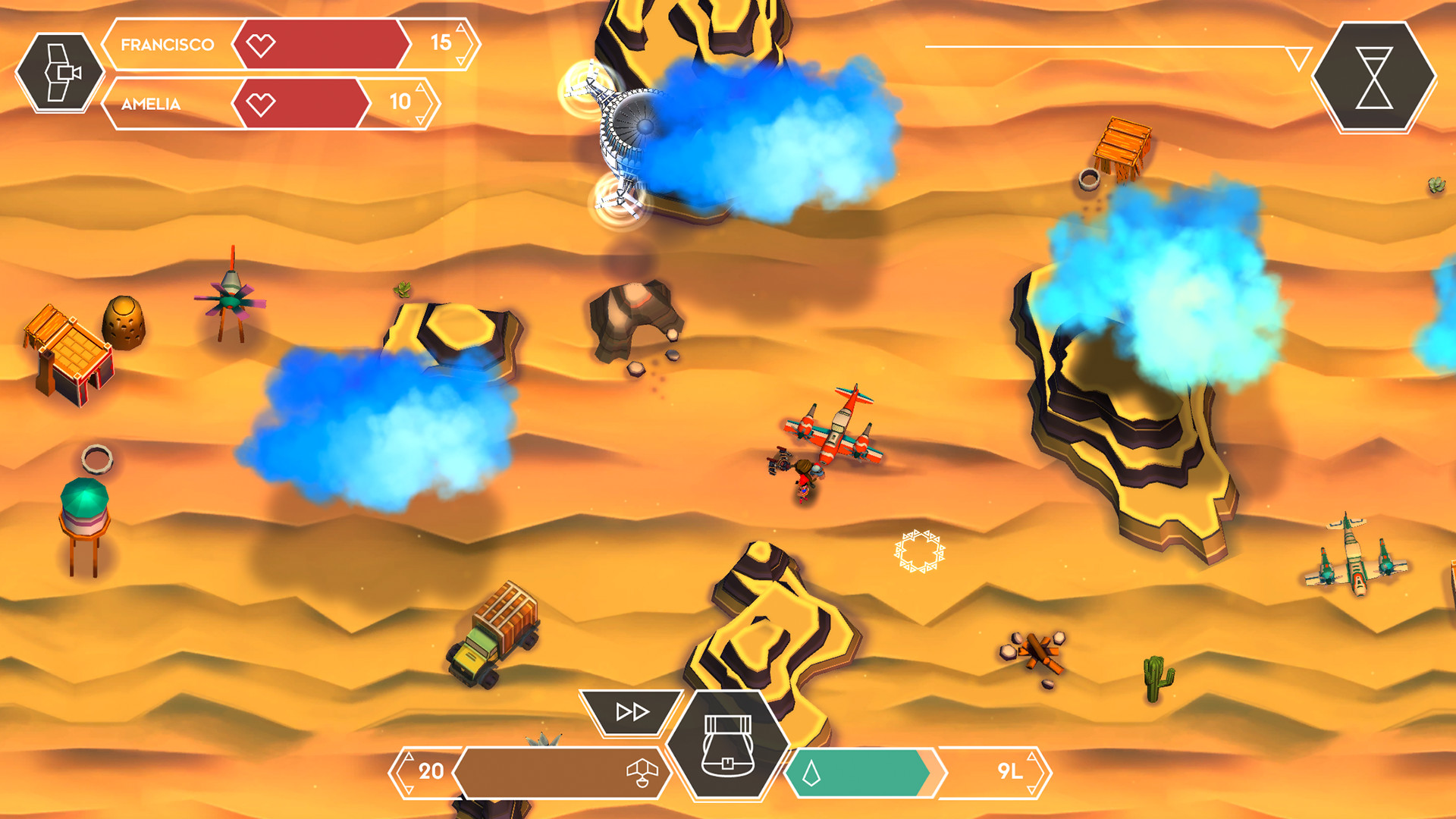 Cloud Chasers: A Journey of Hope
[Speaker Notes: Ludonarrative dissonance (gameplay is at odds with the story) was the biggest hurdle. If you’re going to create a game to garner empathy, don’t make the character a cog.]
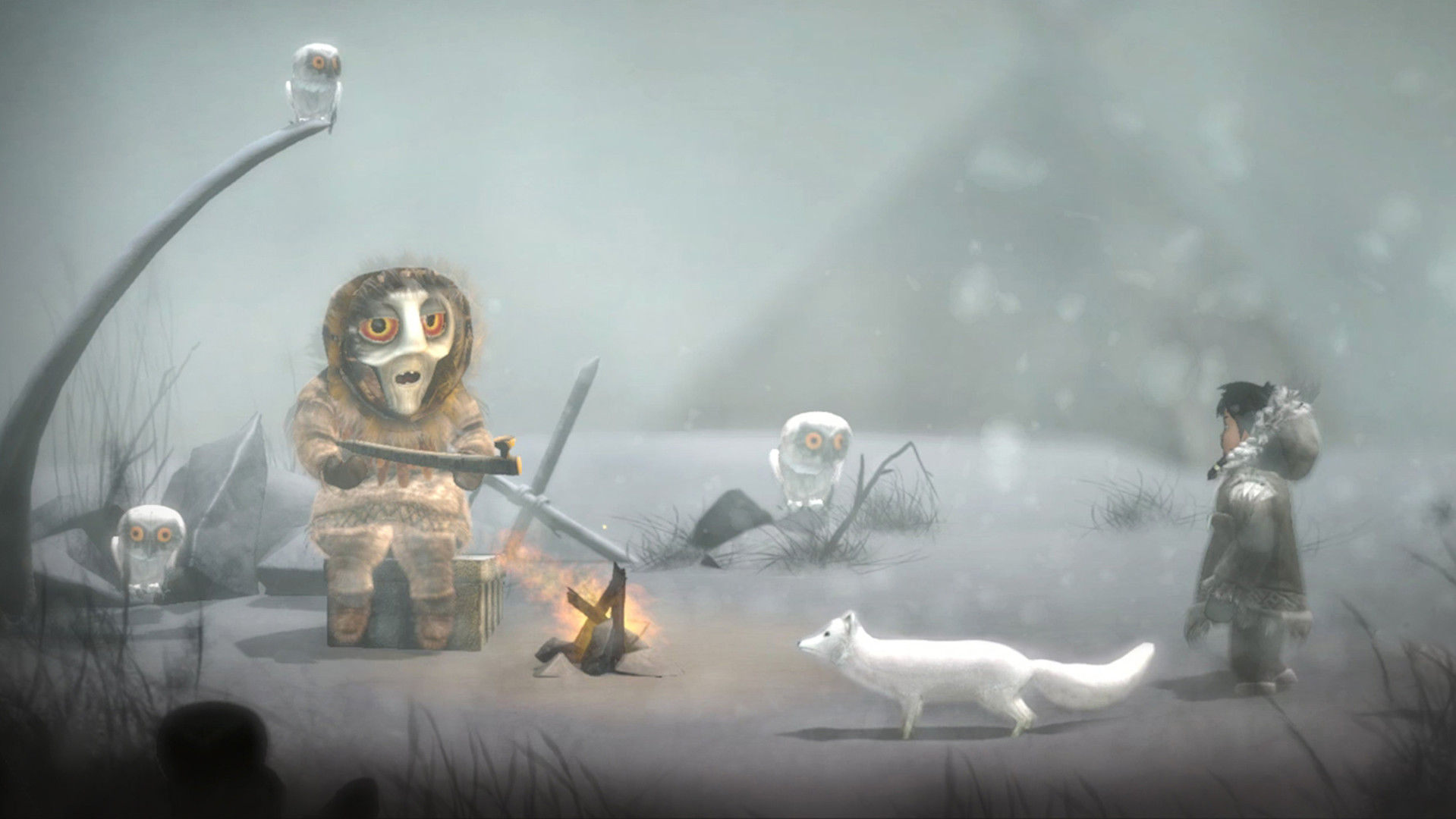 Never Alone: Kisima Ingitchuna
[Speaker Notes: Another problem that was not part of cloud chasers, but I find a lot in empathy/education games is the content being divorced from play. This game did tell a story, but tried to shoehorn other educational information in a way that was divorced from the game and it felt like there were 2 sides. A fun and a learning.]
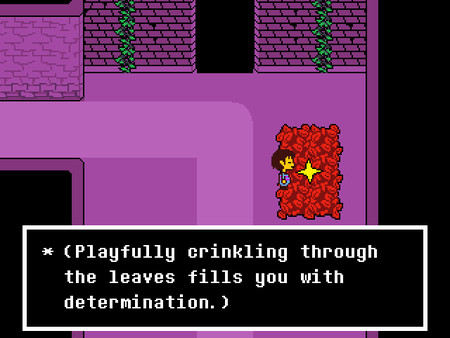 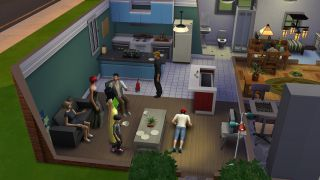 Undertale, The Sims (4)
[Speaker Notes: Linear vs non-linear. Two extremes.]
This is not the time for a hero/villain story...
...people won’t feel empathy for a MarySue.
[Speaker Notes: This happens in propaganda games: in an effort to further your cause you distort real data and also make your characters less human.]
Medium
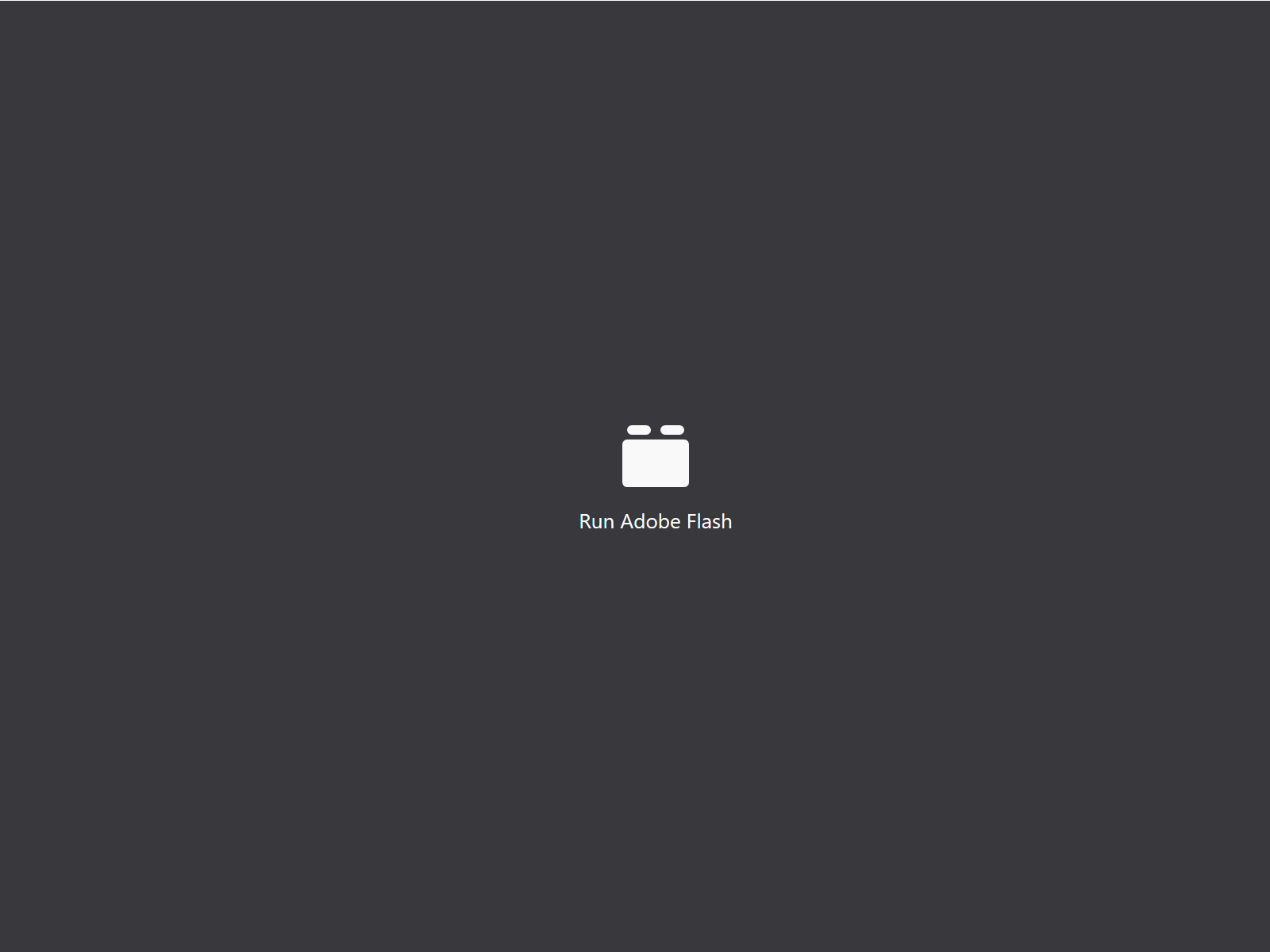 Fun
[Speaker Notes: Fun is the most difficult category to qualify. How do you describe fun?]
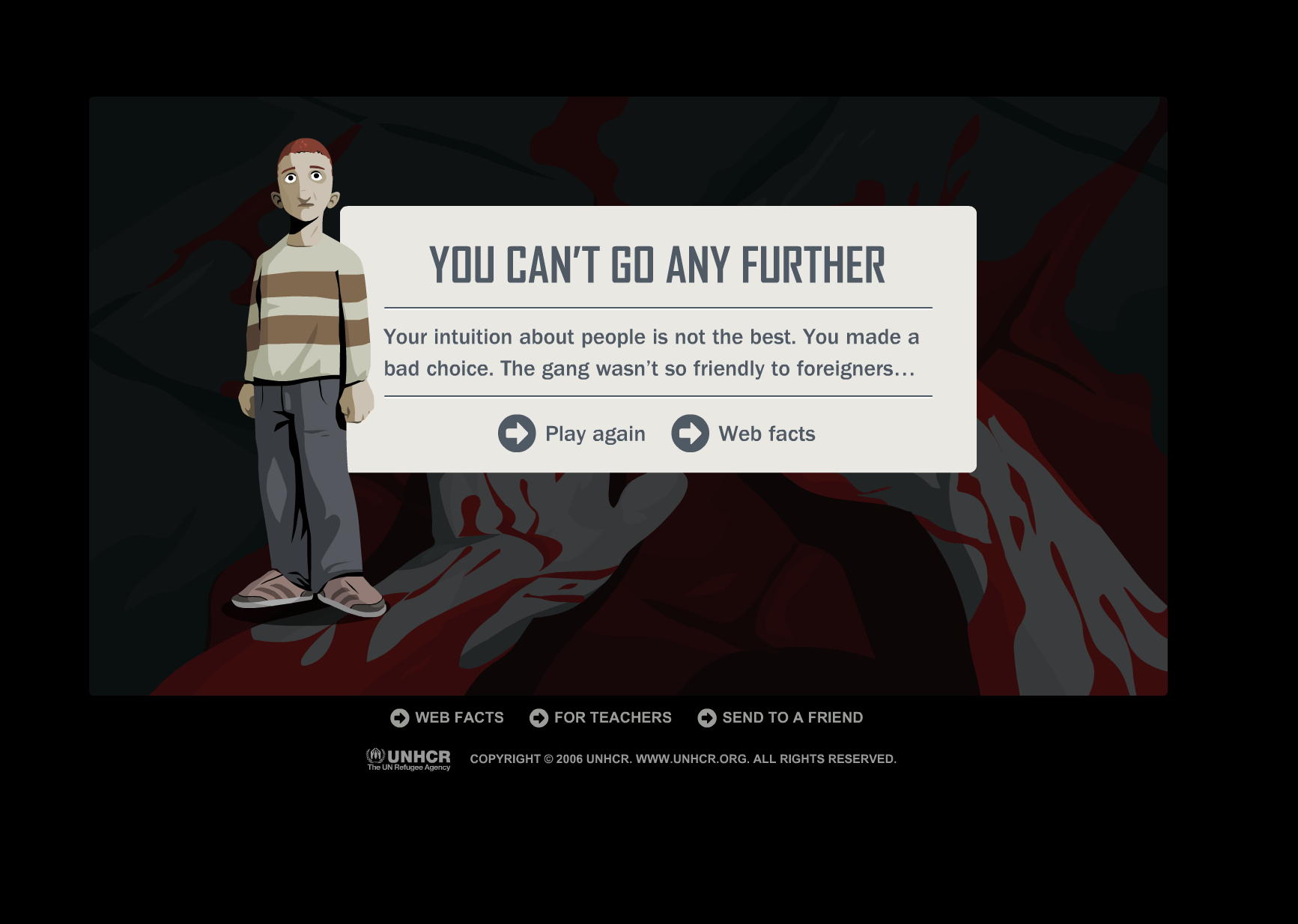 Against All Odds
[Speaker Notes: Nearly as fun as the sexual harassment/ethics training we do. Had no time to get attached to the characters. No indications what choices were right or wrong. Content was divorced from play.]
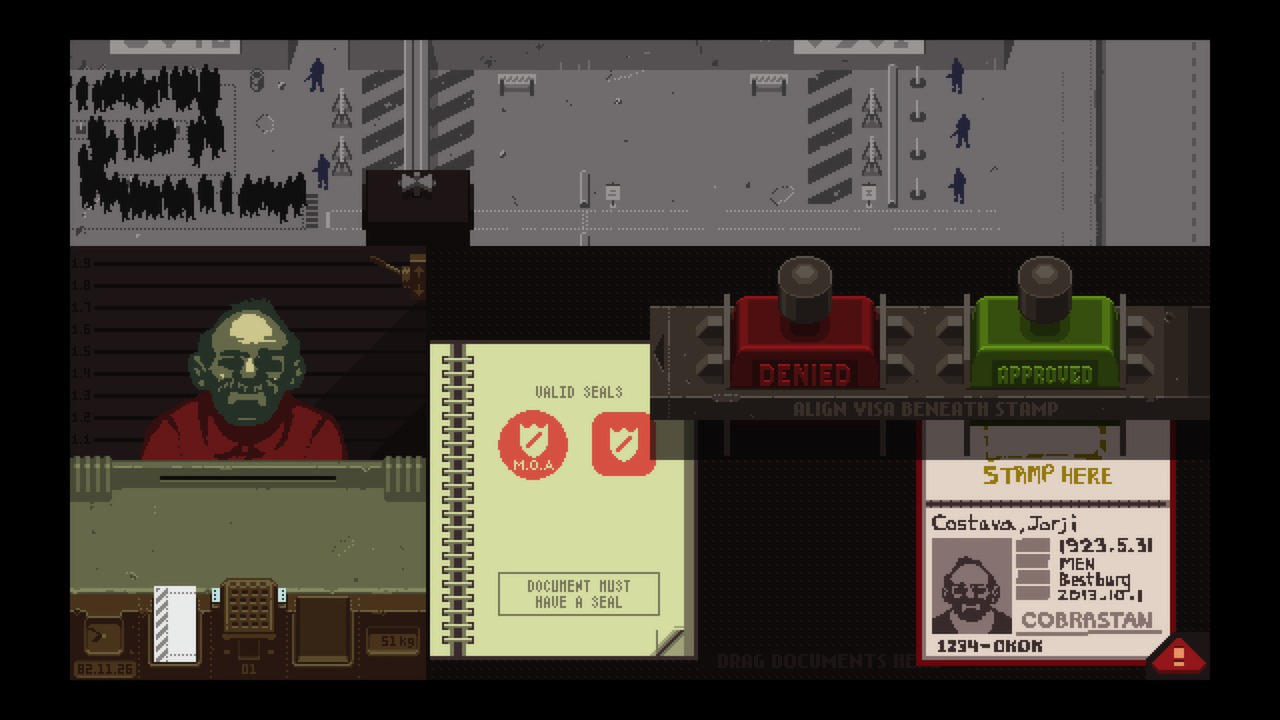 Papers, Please
[Speaker Notes: EXPLAIN PLOT
“But then other things start to happen in the middle of the monotony. A man with an incurable illness is trying to smuggle his medication. A drug smuggler offers a bribe to avoid a search. It's more than the fine if you screw up. Do you let him through? A known criminal has all the correct paperwork in place. Do you let HIM through? A pleading mother is missing her permit and begs to be reunited with her family, at the cost of a meal for your own. Soon the questions about loyalty, racism and ethics become a constant barrage and your methods and motives are forced into uncomfortable places. The world hinges on your stamp.” -Anonymous Commenter]
Thank You
Presentation by Alexis Kim (ankim2@illinois.edu)
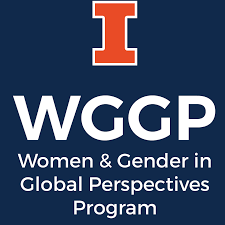 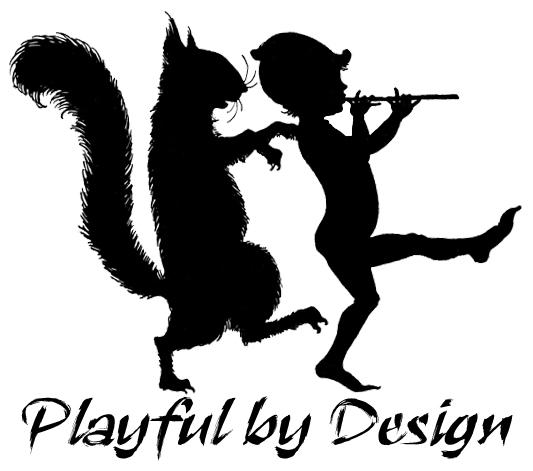 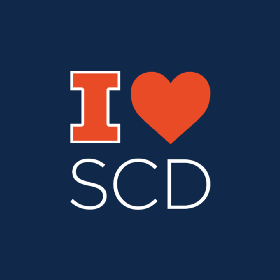